Тематическое направление «Дом»
Задание:
Прочитайте текст. Исходя из разных смыслов, которые можно вложить в слово «дом» сформулируйте четыре тезиса для сочинения.
Дом — жилище, убежище, область покоя и воли, независимость, неприкосновенность. 
Дом — очаг, семья, женщина, любовь, продолжение рода, постоянство и ритм упорядоченной жизни, «медленные труды». 
Дом — традиция, преемственность, отечество, нация, народ, история. 
Дом — «родное пепелище», основа человечности человека, «залог величия его», осмысленности и неодиночества существования. Понятие величественное и спокойное, символ единого, целостного большого бытия.
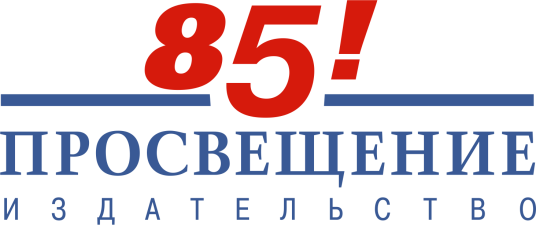 Тематическое направление «Дом»
Задание:
Перечитайте строки: «Он щетинится антеннами и проводами, осыпается мелом и плачет трещинами. К нему жмутся гаражи и пристройки, мусорные баки и собачьи будки». Попытайтесь по внешнему портрету Дома представить себе его характер; рассказать о нём, о внутреннем мире Дома, его жильцах, их образе жизни и отношениях с внешним миром.
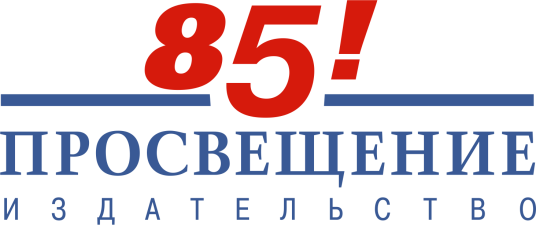 Тематическое направление «Дом»
Задание:
Напишите короткое эссе на тему «Мой дом — это я».
Если вы с вниманием отнеслись к предыдущему заданию, то наверняка поняли, что с домом могут быть связаны разные переживания, ассоциации и т. д., не только положительные. С одной стороны, дом — это своё, безопасное, охраняемое добрыми силами пространство. С другой — дом может быть чужим, неприветливым; он может быть местом заключения (тюрьма), местом тяжёлой болезни (больница, сумасшедший дом). Иными словами — местом «временной смерти». Такой дом называют антидомом.
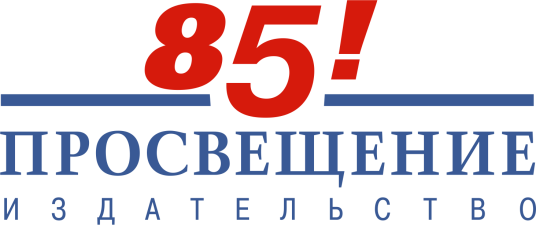 Тематическое направление «Год литературы в России»
Задание:
Подумайте, каковы функции книг в Едином государстве. Можно ли назвать эти произведения литературой в полном смысле слова? Читали ли вы произведения, подобные тем, которые создавались в Едином государстве? Роман
 Подсказка:
Е. И. Замятина «Мы», написанный в 1920 году, в России был впервые опубликован только в 1988 году. Однако в запоздании, с которым пришёл к нам роман, есть, возможно, и какая-то справедливость литературной судьбы произведения. В 1980-е роман прозвучал уже как пророчество, подтверждённое временем, реальным историческим опытом тоталитарных государств ХХ века…
Герой романа-антиутопии Е. И. Замятина «Мы» сравнивает литературу прошлого и ту, которая создаётся в Едином государстве:
«Я думал: как могло случиться, что древним не бросалась в глаза вся нелепость  их  литературы и поэзии.  Огромнейшая  великолепная  сила  художественного       слова — тратилась совершенно зря. Просто смешно: всякий писал — о чём ему вздумается. <…> Теперь  поэзия  —  уже не беспардонный соловьиный свист: поэзия — государственная служба, поэзия — полезность.     Наши знаменитые „Математические Нонны“: без них — разве могли бы мы  в школе так искренне и нежно полюбить четыре правила арифметики?»
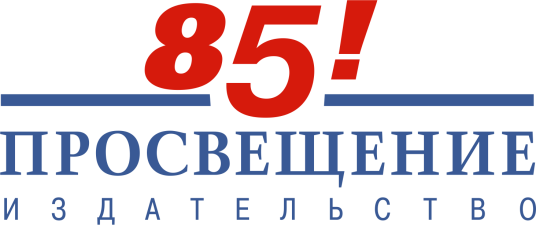 Тематическое направление «Год литературы в России»
Задание:
Как вы понимаете высказывание из книги Р. Брэдбери «451 градус по Фаренгейту»: «Книга — это заряженное ружьё в доме у соседа. Сжечь её. Разрядить ружьё. Надо обуздать человеческий разум. Почём знать, кто завтра станет очередной мишенью для начитанного человека»? Почему в обществе будущего книги сжигают? Действительно ли опасны книги?
Подсказка:
Как утверждает Битти, начальник пожарной команды, в задачу которой входит не тушение пожаров, а поиск и сжигание книг и помещений, где они хранятся, иногда вместе с их хозяевами, книги угрожают счастью всех членов общества. Они могут заставить людей думать самостоятельно. Битти объясняет своему подчинённому Гаю Монтэгу (усомнившемуся в правильности своей деятельности: «Были ведь времена, когда пожарники не сжигали дома, но, наоборот, тушили пожары?»), что книги способствуют появлению противоречивых мыслей и теорий у различных людей. И они постепенно начинают думать, что кто-то из них умнее других, а отсюда проистекает вражда, неравенство и прочие вещи, подрывающие устои общества и государства, и «…кто знает, кто может стать мишенью хорошо начитанного человека.
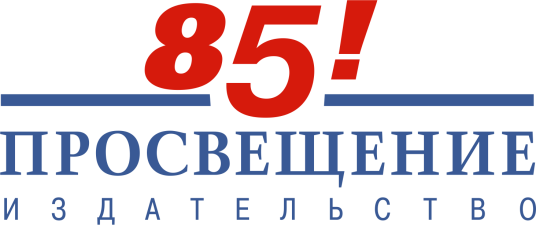 Типичные речевые ошибки
Штампы — это слова, которые употребляются в самых общих и неопределённых значениях: вопрос, задача, поднять, обеспечить и т.д. Обычно универсальные слова сопровождаются шаблонными привязками: работа — повседневная, уровень — высокий, поддержка — горячая, литература — великая. Штампы бывают и публицистическими, и литературоведческими: волнующий образ, гневный протест.
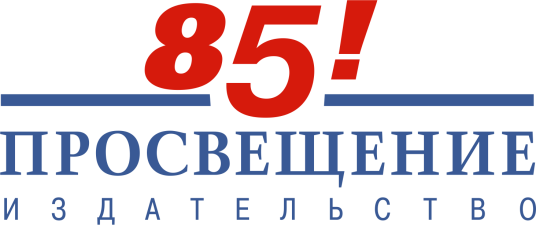 Типичные речевые ошибки
Клише — речевые стереотипы, готовые обороты, которые с готовностью и лёгкостью «выскакивают» из нашего сознания, когда мы хотим сказать что-то «умное» и «правильное». Ниже приведены цитаты из школьных сочинений. Вы без труда распознаете в них и штампы, и клише:
 
«Книги — ваши друзья. Они вам всегда помогут, дадут совет и подскажут. О книгах нельзя забывать! Берегите и уважительно относитесь к книгам. Они вам всегда помогут. Книги всегда остаются вашим источником и всегда помогут вам».
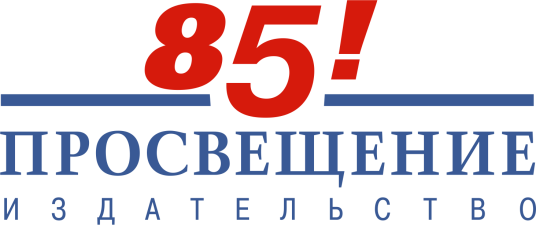 Типичные речевые ошибки
«…но быть развитым духовно и развиваться в этом направлении обязан каждый. В этом очень помогает литература, ведь она делает нас людьми, она воспитывает в нас принципы, учит морали, учит доброте, что делать хорошо, а что плохо».
Заметили, что делают штампы? Вроде бы и правильные мысли, но высказанные таким образом, облачённые в изношенное платье, становятся фальшивыми и смешными.
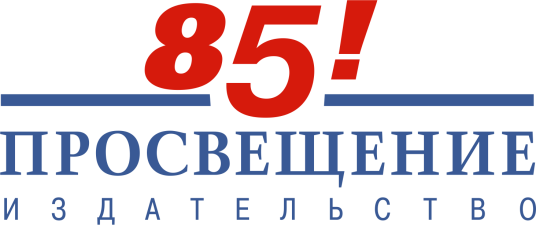 Типичные речевые ошибки
«Русская литература полна замечательными творениями великих писателей и поэтов, в произведениях которых скрывается вся широкая палитра чувств русской души. Ярким примером глубокого сострадания к окружающим является Лука из пьесы М. Горького «На дне», смысл которой актуален и в наше время».
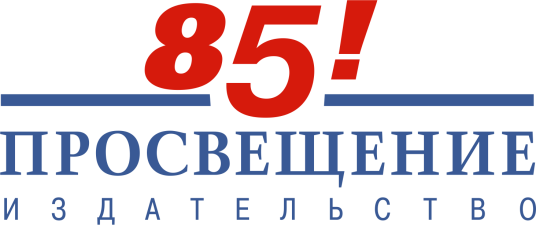 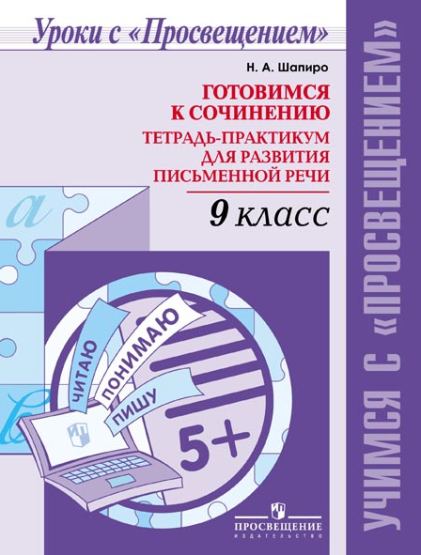 Готовимся к сочинению

Тетради-практикумы 
для развития письменной речи
5-9 классы
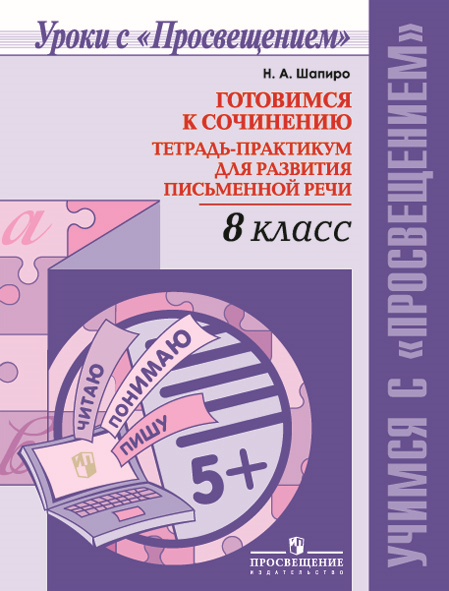 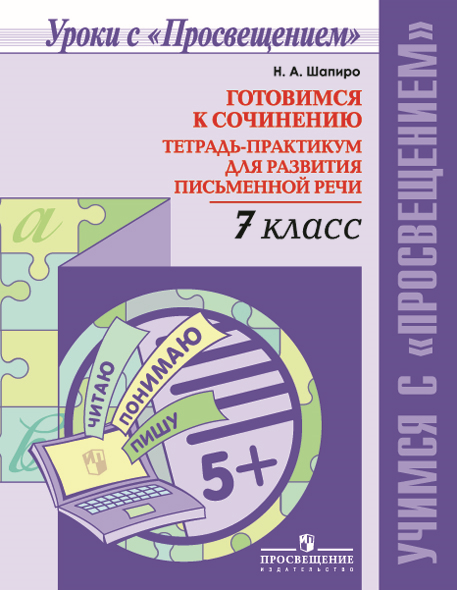 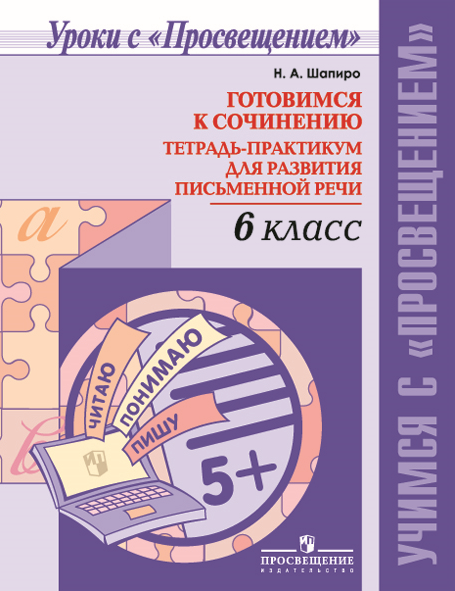 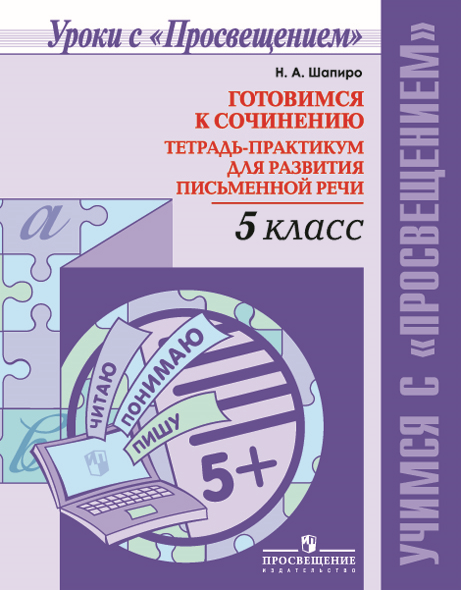 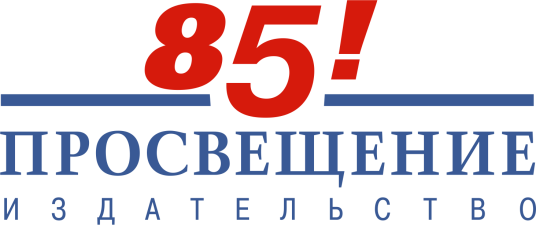 Тетради-практикумы направлены на развитие речи и систематическую подготовку к написанию сочинения по русскому языку и литературе, а также иных видов письменных работ. 

Эффективные упражнения разного вида сложности помогут научиться:
 понимать прочитанный текст 
 связывать слова в предложения, предложения – в текст
 писать сочинения – описания, повествования, рассуждения
 разобраться с типичными логическими, речевыми и стилистическими ошибками
 редактировать написанное
 писать проектные и исследовательские работы по всем предметам гуманитарного цикла: истории, обществознанию, мировой художественной культуре, географии, биологии
 
Систематически работая с тетрадями-практикумами, школьники подойдут к итоговым экзаменам с необходимыми навыками и умениями и успешно напишут сочинение.
Методические рекомендации для учителя будут размещены на сайте издательства «Просвещение
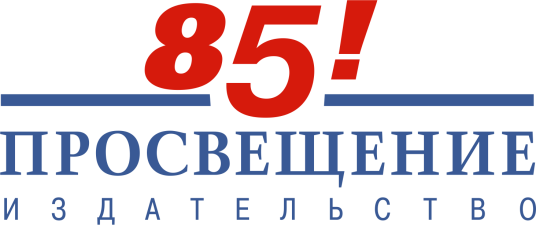 8 класс
Исправьте текст: сделайте его более связным, устраните повторы и однообразие синтаксических конструкций. Добавьте необходимые слова, в том числе частицы, союзы, местоимения.
Франсуа Виет родился во Франции в 1540 г. Он был адвокатом по профессии. 
Он был всесторонне образованным человеком. Он хорошо знал древние языки, астрономию. Его истинным призванием была математика. Он бывал увлечен математической задачей. Он мог работать над ней иногда по трое суток без еды и сна.
Ответ
Франсуа Виет родился во Франции в 1540 г. Адвокат по профессии, он был всесторонне образованным человеком, хорошо знал древние языки, астрономию. Но его истинным призванием была математика. Увлеченный математической задачей, он мог работать над ней иногда по трое суток без еды и сна.
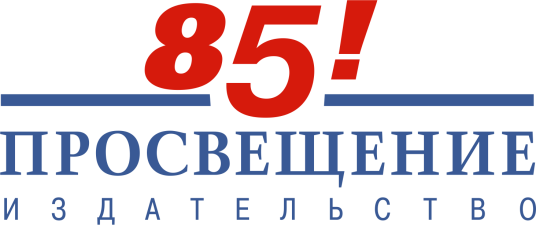 8 класс
Добавьте в текст, где нужно, подходящие по смыслу вводные слова, а также союзы и частицы.
Отличить живое от неживого легко. Голубь двигается, дышит, клюет зерно, выводит птенцов, которые вырастают во взрослых птиц… Голубь живой. Дерево не двигается, оно растет, на нем распускаются листья, созревают плоды, из семян появляются молодые деревья. Дерево живое. Камень  не двигается,  не растет,  не дышит,  не дает потомства. Камень неживой.
     Надежны ли эти признаки? Течет вода в реках, двигаются, хотя и очень медленно, горы и материки, вращается вокруг Солнца Земля. Расти неживое может, как кристалл поваренной соли, погруженный в солевой раствор.
Ответ
Казалось бы, отличить живое от неживого легко. Например, голубь двигается, дышит, клюет зерно, выводит птенцов, которые вырастают во взрослых птиц… Значит, голубь живой. Дерево, конечно, не двигается, но оно растет, на нем распускаются листья, созревают плоды, из семян появляются молодые деревья. Дерево тоже живое. А вот камень и не двигается, и не растет, и не дышит, и не дает потомства. Несомненно, камень неживой.
     Но надежны ли эти признаки? Ведь течет вода в реках, двигаются, хотя и очень медленно, даже горы и материки, вращается вокруг Солнца Земля. И расти неживое может, как, например, кристалл поваренной соли, погруженный в солевой раствор.
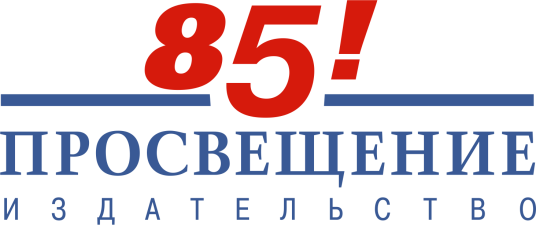 Раздел «Рассуждаем и доказываем»
5 класс
Прочитайте пары предложений. Запишите в тетради буквы утверждений, в которых есть формулировка мысли (тезис) и доказательство (аргумент).
а) Самый интересный для меня урок  − география. Мне очень нравится разглядывать карту, слушать рассказы о вечных льдах и пустынях, определять координаты городов.
б) Самый интересный для меня урок – география. Но он всегда первый в расписании, а я по утрам часто опаздываю в школу, так что редко на нем бываю.
в) Самый интересный для меня урок  − география. И еще мне нравится история, особенно когда речь идет о древней Греции. Я давно прочитала книгу, где пересказываются  древнегреческие мифы.
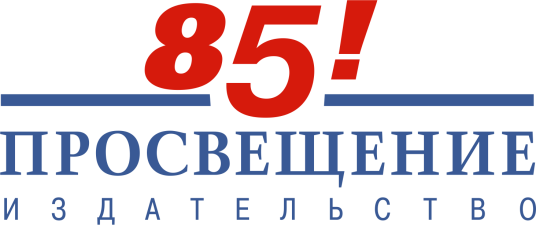 8 класс
Прочитайте текст; разберитесь в его структуре.
Человек в первобытные времена чувствовал себя частью природы. Это подтверждают мифы многих народов, в которых рассказывается о том, что человек произошел от разных частей природы: плоть его – от земли, кровь – от воды, кости – от камней, дыхание – от ветра, а глаза – от солнца.
    Звери и птицы, небесные светила, камни, деревья, источники – все это считалось одушевленным и сходным с человеком.
Запишите недостающий элемент рассуждения и укажите место, куда его нужно вставить.
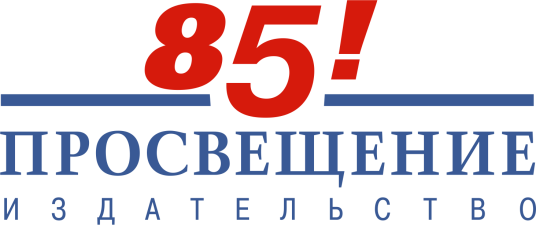 8 класс
Прочитайте два отрывка — высказывания писателей 20 века о героях «Капитанской дочки» А. С. Пушкина.
а) В «Капитанской дочке» единственное действующее лицо — Пугачёв. Вся вещь оживает при звоне его колокольчика. Мы все глядим во все глаза и слушаем во все уши: ну, что-то будет? И что бы ни было: есть Пугачёв — мы есьмы. <…> 
Любопытно, что все, решительно все фигуры «Капитанской дочки» — каждая в своём направлении — контрфигуры Пугачёва: добрый разбойник Пугачёв — низкий злодей Швабрин; Пугачёв, восставший на Царицу, — комендант, за эту царицу умирающий; дикий волк Пугачёв — преданный пес Савельич; огневой Пугачёв и белорыбий немецкий генерал, — вплоть до физического контраста физически очаровывающего нас Пугачёва и его страшной оравы (рваные ноздри Хлопуши). Пугачёв и Екатерина, наконец. И ещё любопытнее, что пугачёвская контрфигура покрывает, подавляет, затмевает — всё. Всех обращает в фигурантов.
                                                            (М. И. Цветаева. «Пушкин и Пугачёв»)
б) Недавно, читая записки Марины Цветаевой «Мой Пушкин», я вспомнил наши чтения «Капитанской дочки» и удивился несходству впечатлений. Мятежную душу будущего поэта поразил в этой книге Пугачёв, он показался ей таинственным, заманчивым, прекрасным. Меня же, как сейчас помню, больше всего поражал и радовал в этой книге Савельич. Не только меня, я уверен, и весь класс. «Как? — могут удивиться некоторые ценители литературы. — Тебе понравился холоп и раб Савельич?». Да, именно Савельич мне понравился больше всех, именно появления его я ждал с наибольшей радостью. Более того, решаюсь на дерзость утверждать, что он и самому автору, Александру Сергеевичу, нравился больше всех остальных героев.
Дело в том, что рабство Савельича — это только внешняя оболочка его сущности. Во время чтения «Капитанской дочки» мы это всё время чувствовали, и потому его рабская должность, если можно так сказать, нам никак не мешала. Что же в нём было прекрасного, заставлявшего любить его вопреки ненавистному нам рабству и холопству?

(продолжение на следующем слайде)
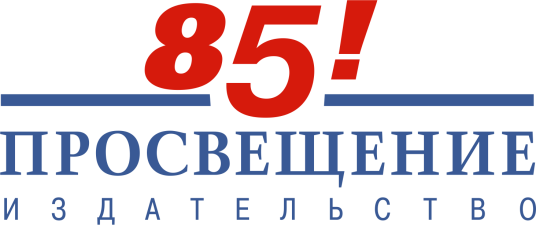 Была преданность. Величайшее чувство, красоту которого Пушкин столько раз воспевал в стихах. Ненасытный, видно, так голодал по этому чувству особенно в его материнском проявлении, что, посвятив столько стихов своей няне Арине Родионовне, он решил и в прозе, уже в облике Савельича, создать ещё один образ материнской преданности. <…>
Савельич — это то чувство, которое всю жизнь Пушкин так ценил в людях. И, наоборот, предательство, коварство, измена всегда заставляли его или в ужасе бежать, или корчиться с пристальным отвращением. Наверное, страшнейшей казнью для поэта было бы, связав по рукам и ногам, заставить его, бессильного вмешаться, наблюдать за картиной предательства.
В образе Савельича Пушкин устроил себе пир, который не всегда мог позволить себе в жизни. Тут преданность выступает во всех обличиях. Преданность — готовность отдать жизнь за жизнь барчука. Преданность — готовность каждую вещь его беречь, как собственную жизнь и даже сильнее. Преданность, творящая с робким человеком чудеса храбрости. И наконец, преданность, доходящая в своем ослеплении до того, что Савельич затевает с Пугачёвым разговор о злосчастном зипуне, когда его любимец находится на волоске от виселицы. 
Но Пушкину мало и этого. Комендант Белогорской крепости предан царице точно так, как Савельич своему барчуку. Жена коменданта, такая же ворчливая, как Савельич, сама предана до последнего часа своему мужу, как предан своему барину Савельич. То же самое можно сказать о Маше и о юном Гриневе. Одним словом, здесь торжество преданности.
(Ф. А. Искандер. «Старый дом под кипарисом»)
Вспомните, что вы думали о Пугачеве и Савельиче до знакомства с предложенными отрывками. Напишите, изменилось ли ваше личное восприятие пушкинских героев теперь и почему.
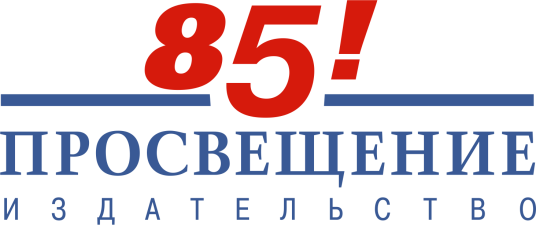 СПАСИБО ЗА ВНИМАНИЕ!
Красовская Светлана Игоревна, 
доктор филологических наук, профессор,  заведующий редакцией русского  языка и литературы издательства «Просвещение»
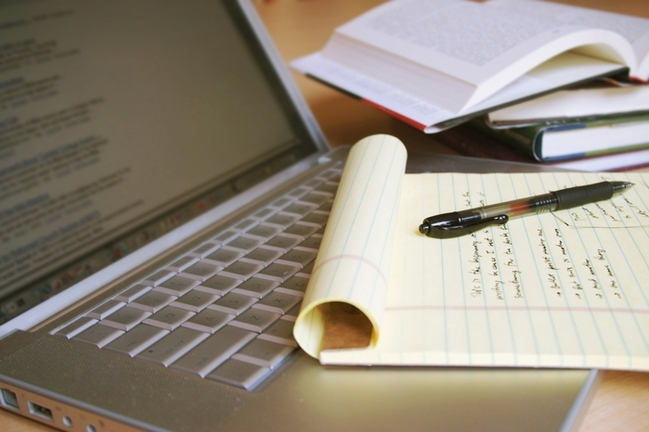